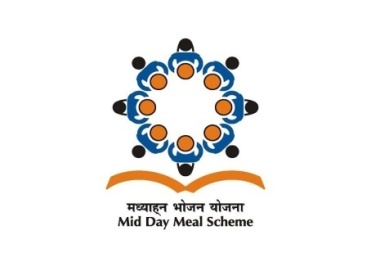 Mid Day Meal Programme
Annual Work Plan & Budget [2019-20]
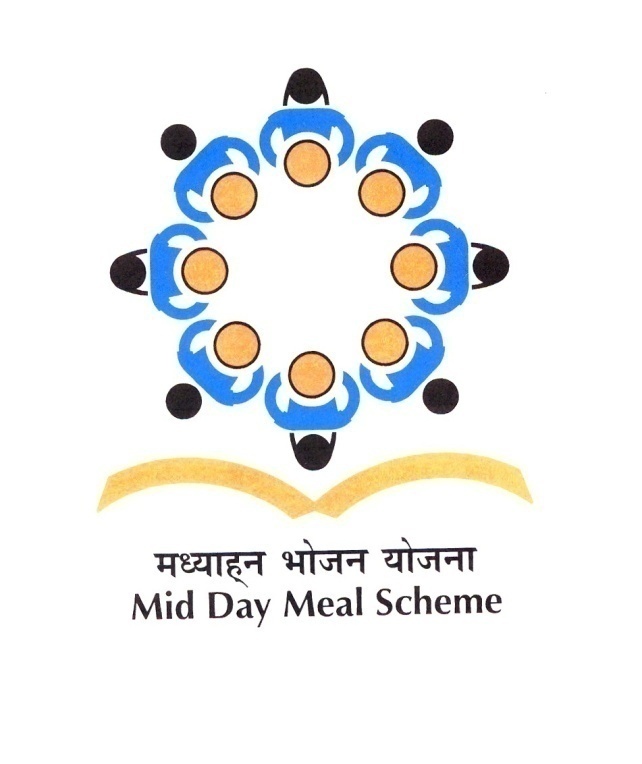 WEST BENGAL
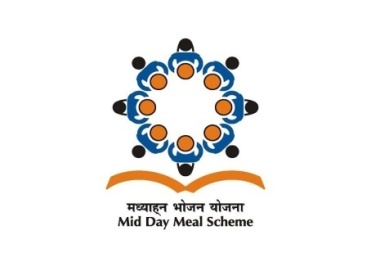 Coverage of MDM
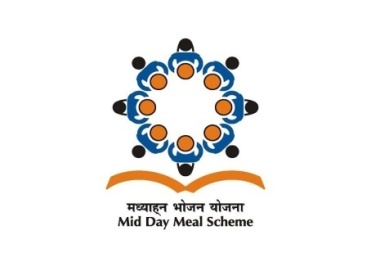 INFRASTRUCTURE - DETAILS
Remuneration of CCH will be proposed as Rs. 1200 (CS) and Rs. 800 (SS) along with Addl. Hon. of Rs. 500/-.
LPG installation of remaining 12502 schools will be completed during 2019-20.
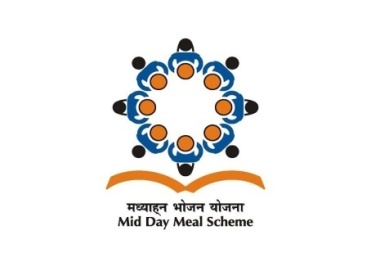 Utilization of Fund & Food Grains
(Rs in Crore)
During 01.04.2018 to 31.03.2019
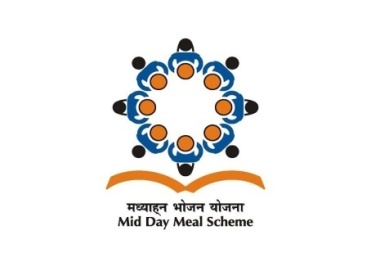 Initiatives taken during 2018-19
Plates and glasses:- Arrangement to provide plates and glasses for taking MDM has been undertaken. State Fund of Rs. 93.66 crore has been released for purchase of Plates and glasses. Till date 10977780 units have been procured and distributed to the students.  
Dining Halls:- 692 dining halls have been constructed from State Government fund in 2018-19. Further, Rs. 199.98 crore has been allotted from State Exchequer for construction of 6171 number of dining halls throughout the State, construction of which is in progress.
 LPG :- An amount of Rs. 10 crore has been sanctioned from the state exchequer in the year 2018-19 for installation of 21729 number of LPG connection. Further, Rs. 27.56 crore has been allotted for procurement and installation of LPG @ Rs. 12100/- for 2 sets each school. At present 71433 institutions are using LPG for cooking MDM.
Cont..
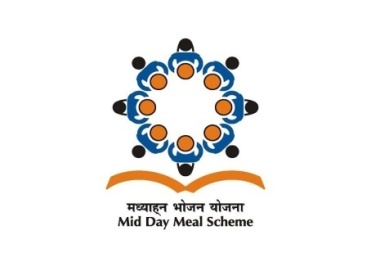 Initiatives taken during 2018-19
Kitchen Garden:- In some of the school, students have been motivated to produce the vegetables by making use of available land in the school premises. This will not only make the school self-sustainable but would also inculcate the habit of self- reliance amongst the students. At present 6407 schools have developed kitchen garden. Food Processing & Horticulture Deptt. has already released Rs. 1.95 crore to 390 number of schools of Coochbehar, Malda, North 24 Parganas, Paschim Mednipur, Jhargram & Dakshin Dinajpur districts.
Fire Extinguisher:- Rs. 25.83 crore have been provided for installation of fire extinguishers to 57996 schools.
Training of Cook cum Helpers :- 39870 cook cum helpers have been trained so far. 163 Master Trainers have been trained by UNICEF. Under UTKARSH BANGLA 19025 CCHs will be trained in 2019-20.
Cont..
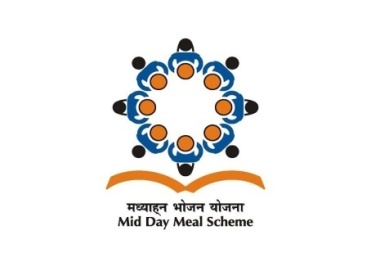 Initiatives taken during 2018-19
Fund of Rupees 35.10 crore have been provided for purchase of apron / gloves / Head Gear for cook cum helpers.
 Fund of Rupees 17.55 crore have been provided for purchase of Rice containers at school level.
For cleaning and for sweeping toilets at schools Rupees 11.70 crore have been sanctioned.
Fund of Rupees 8.82 crore have been sanctioned for mobility support for DIs and SIs of schools.
Engagement of Education Supervisor:- State Government has sanctioned 731 Education Supervisors for each Educational Circle of West Bengal for better monitoring  and reporting  progress of Mid-Day Meal, SSA & RMSA programmes.
Cont..
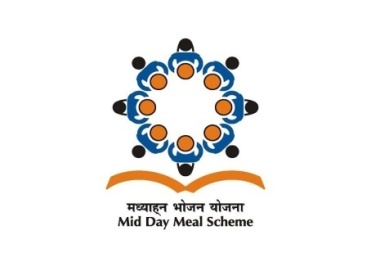 Initiatives taken during 2018-19
Monitoring of MDM:- Committees have been created at State / District / Block / School Level. Officers of Jt. Secretary level & above are visiting different districts along with District Authorities for monitoring. 
Self Declaration regarding Food Safety in Mid-day Meal:  Self declaration on Food Safety has been designed and circulated among the schools for sending report on quarterly basis. 	
MDM App: An application has been developed for inspection of MDM. It will be available to all inspecting Officials including Education Supervisors. 
Additional honorarium to cook-cum-helpers:-The State Government has allowed Rs. 500/- as additional honorarium per month per Cook cum helpers apart from state share since October, 2013.
Automated Monitoring System (AMS)
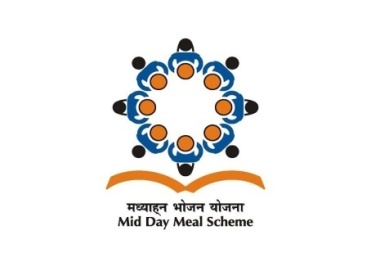 Started since April, 2017.
Covering around 92% schools. 
SMS based  reporting platform. 
Schools not running MDM can be spotted instantly & follow up action to be taken.
All India Performance is among top five (5) States / UTs against all India average coverage.
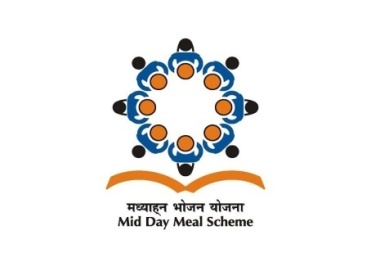 Budget Proposal for 2019-20
Rs. In Crore
Central + State Share
* Central: 1185.16 Crore & State: 680.69 Crore
Only Central Share
PROPOSED BUDGET FOR FLEXI FUND – 2019-20
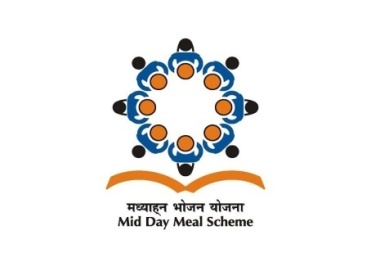 Rs. In Lakh
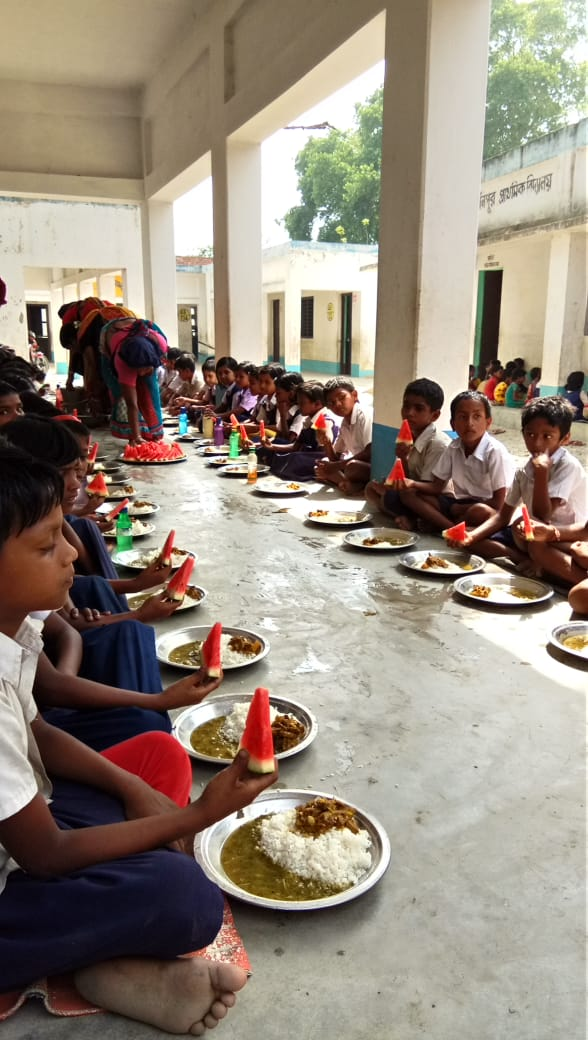 Glimpse 
of 
MDM
Mid Day Meal Programme
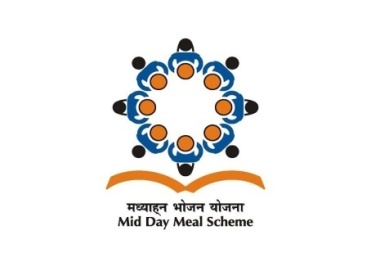 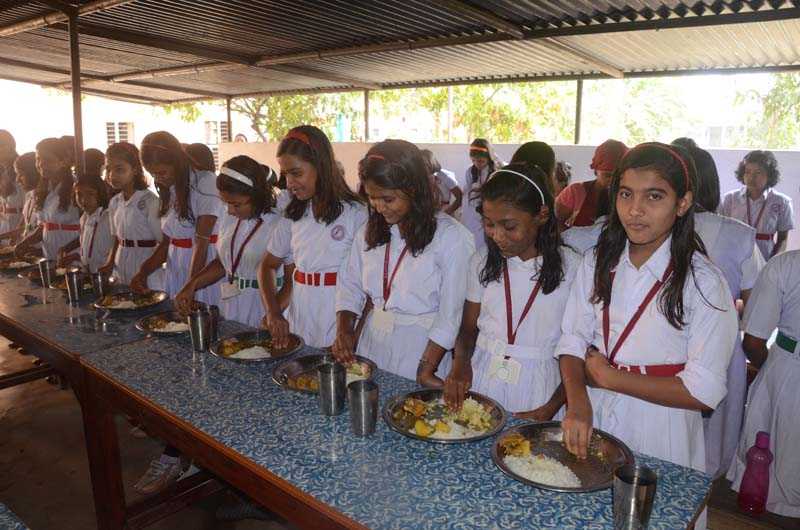 13
Mid Day Meal Programme
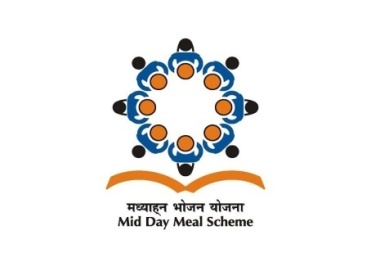 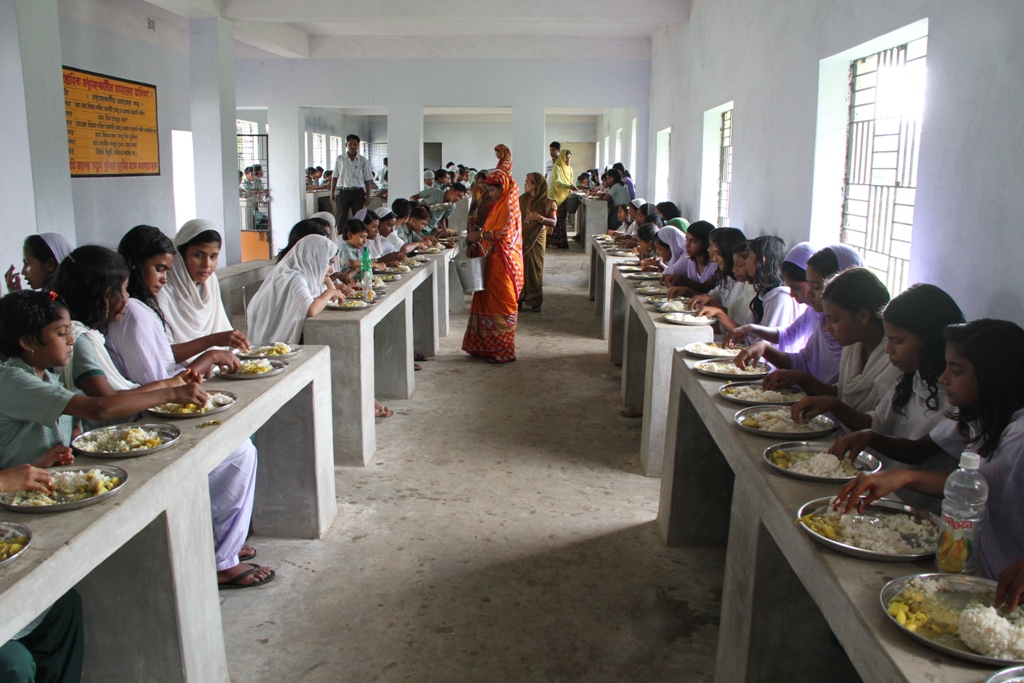 Dining at Dr Jakir Hossain High Madrasah under Tehatta-1 Block, Nadia
14
WEST BENGAL
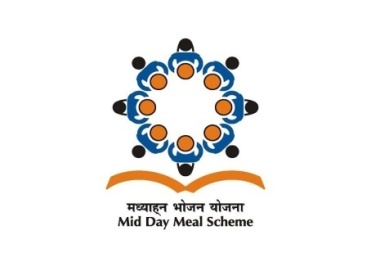 MDM INSPECTION APP
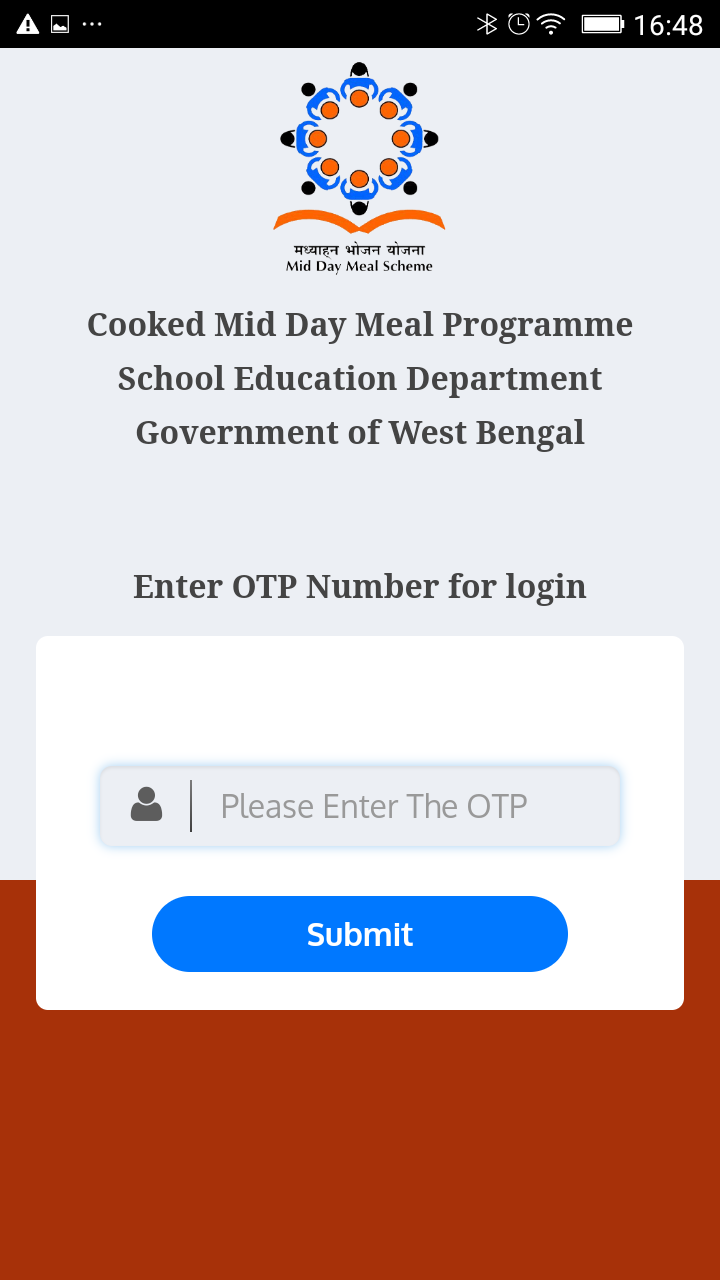 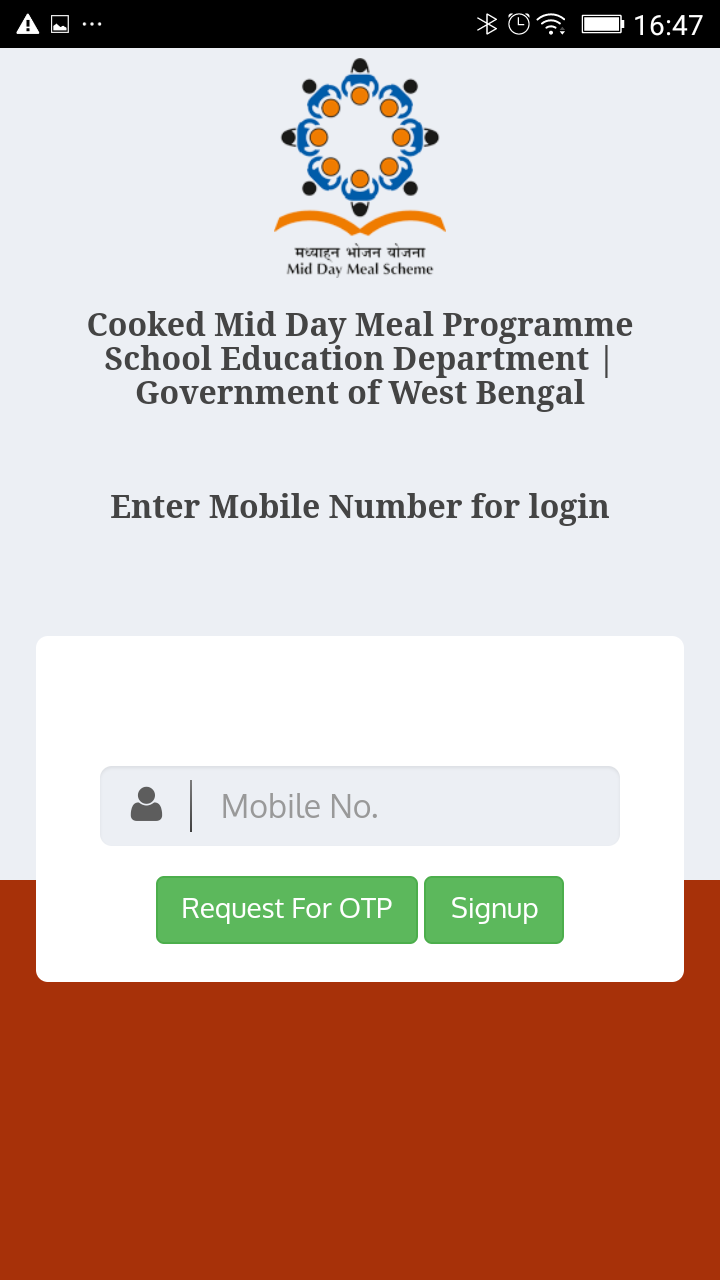 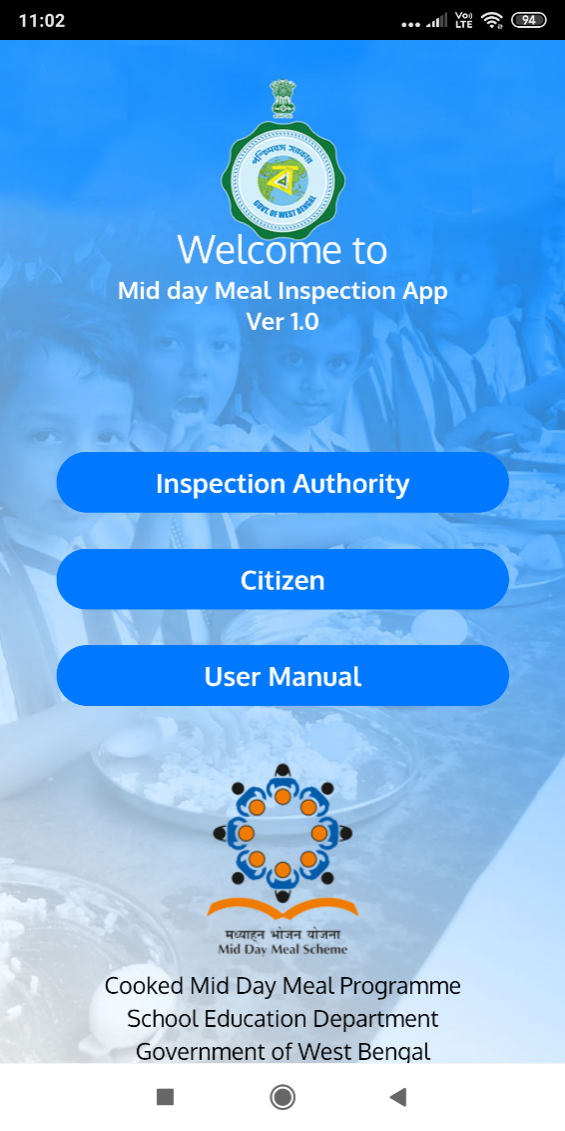 Mid Day Meal Programme
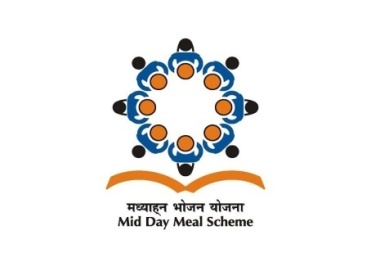 MDM MELA IN MALDA DISTRICT
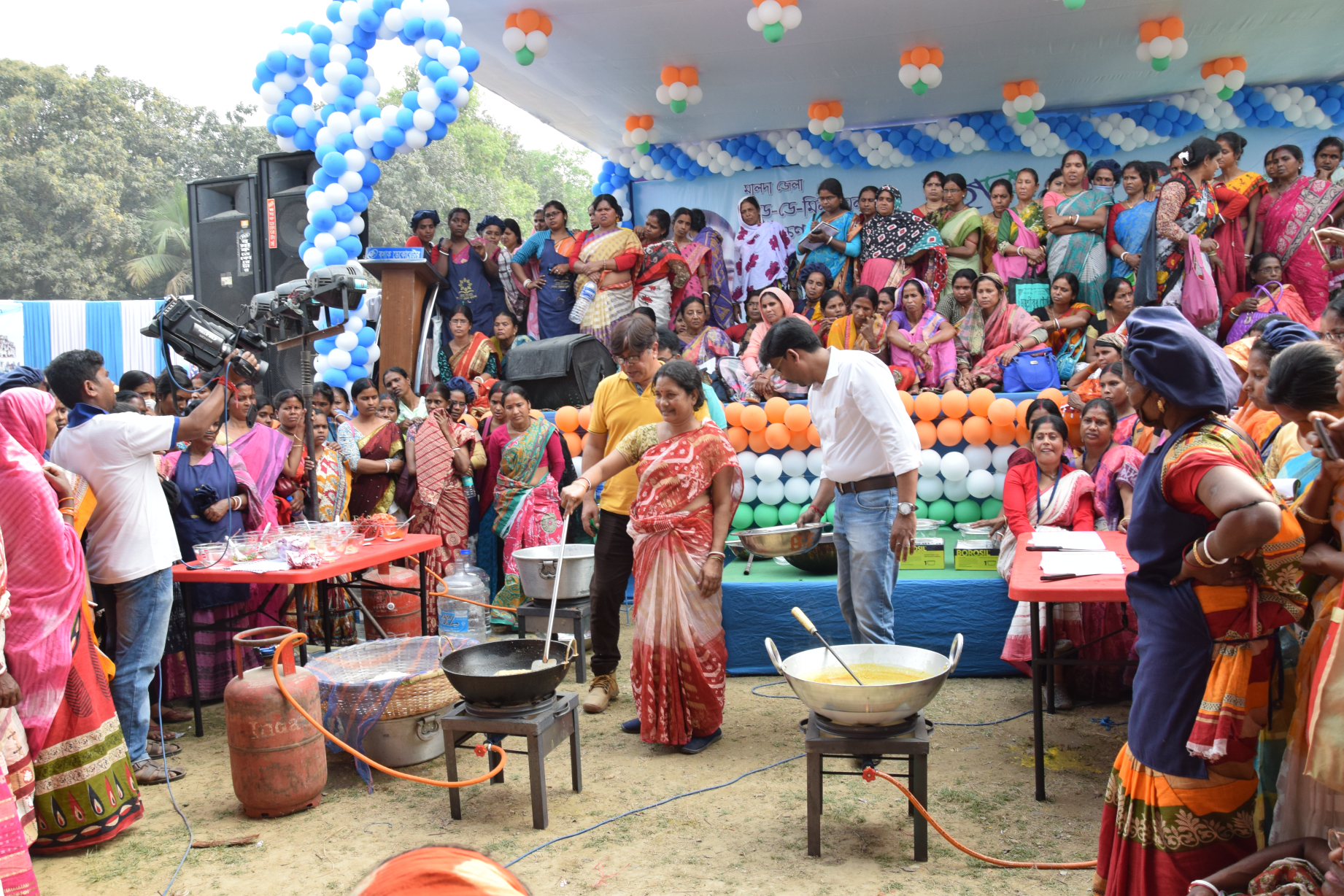 Mid Day Meal Programme
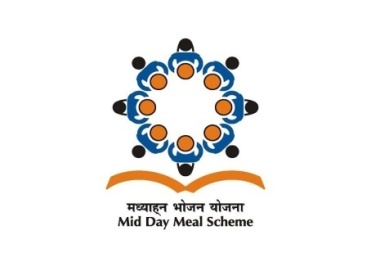 KITCHEN GARDEN
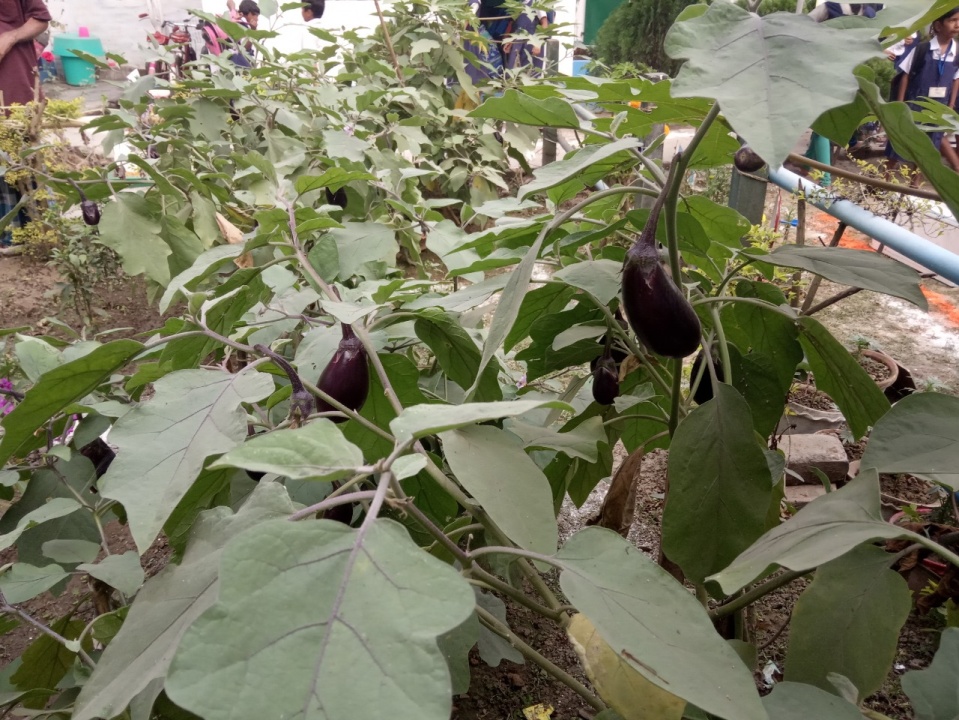 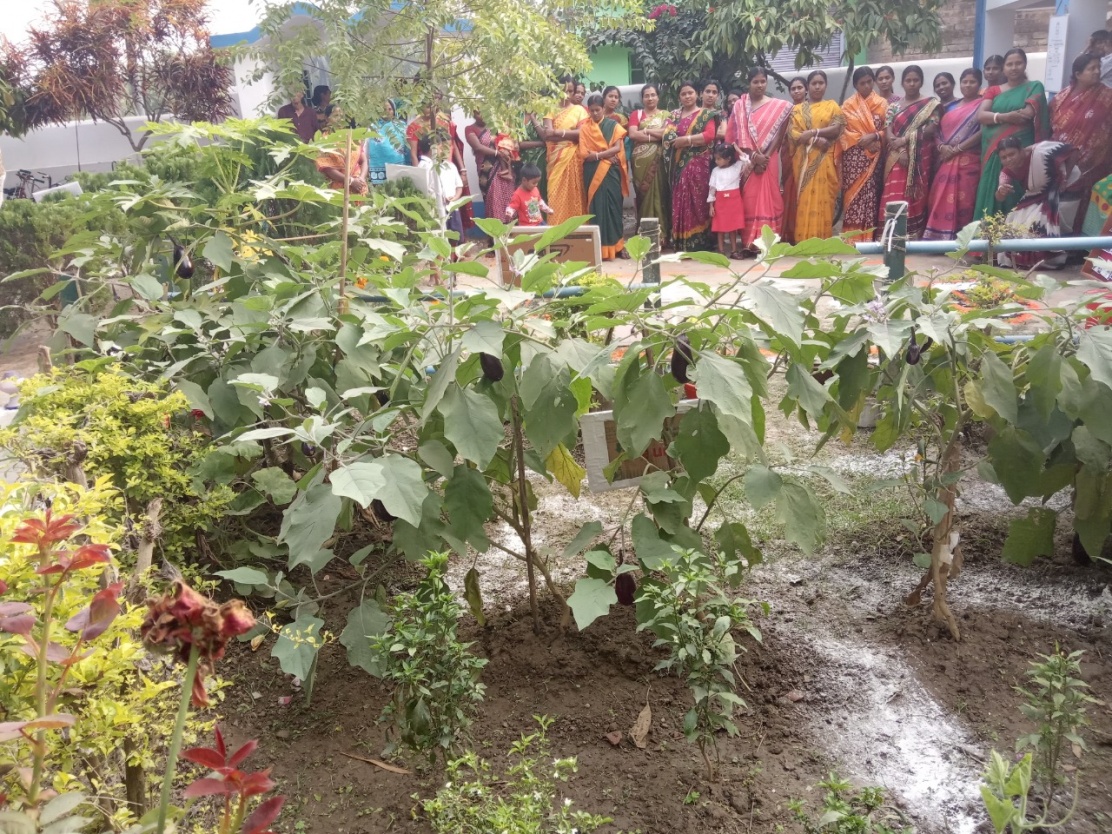 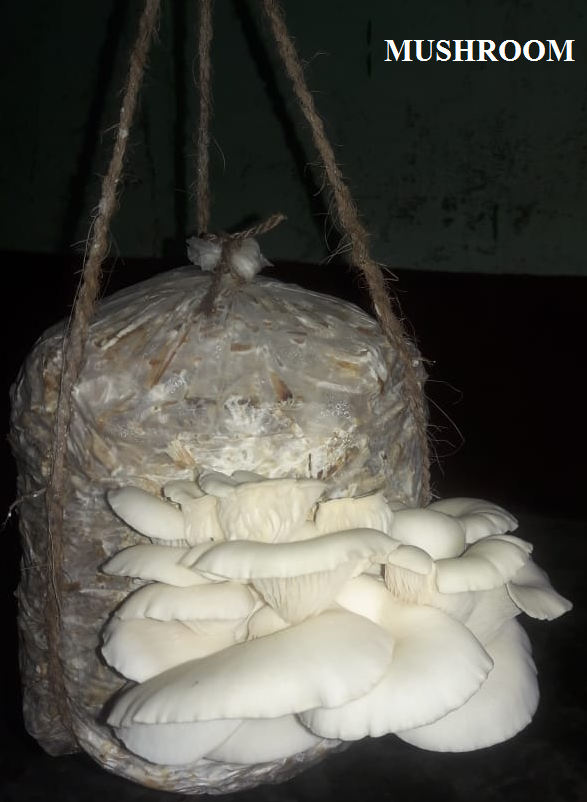 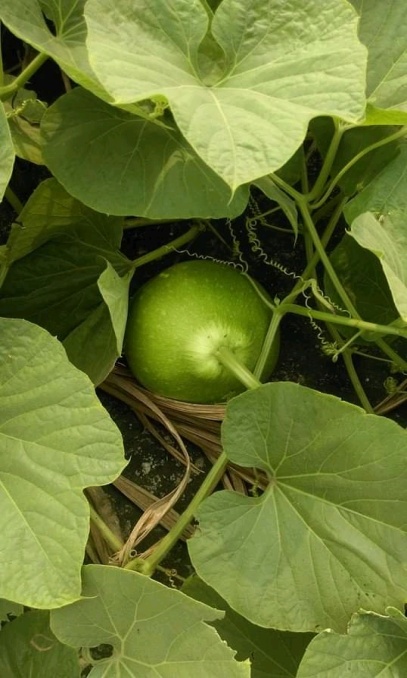 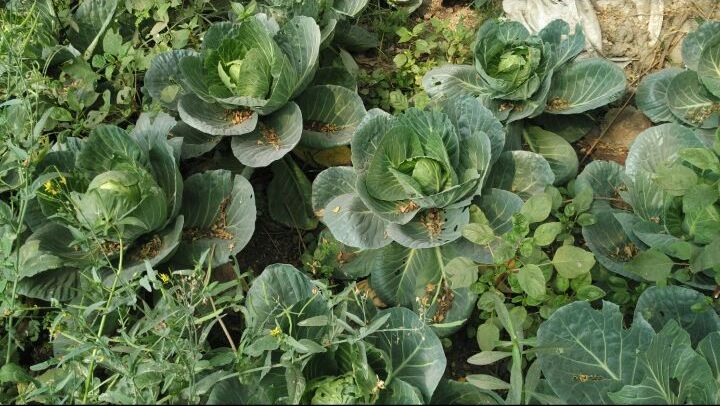 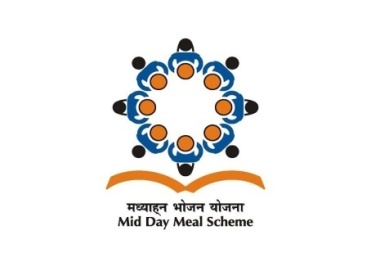 Mid Day Meal Programme
KITCHEN GARDEN
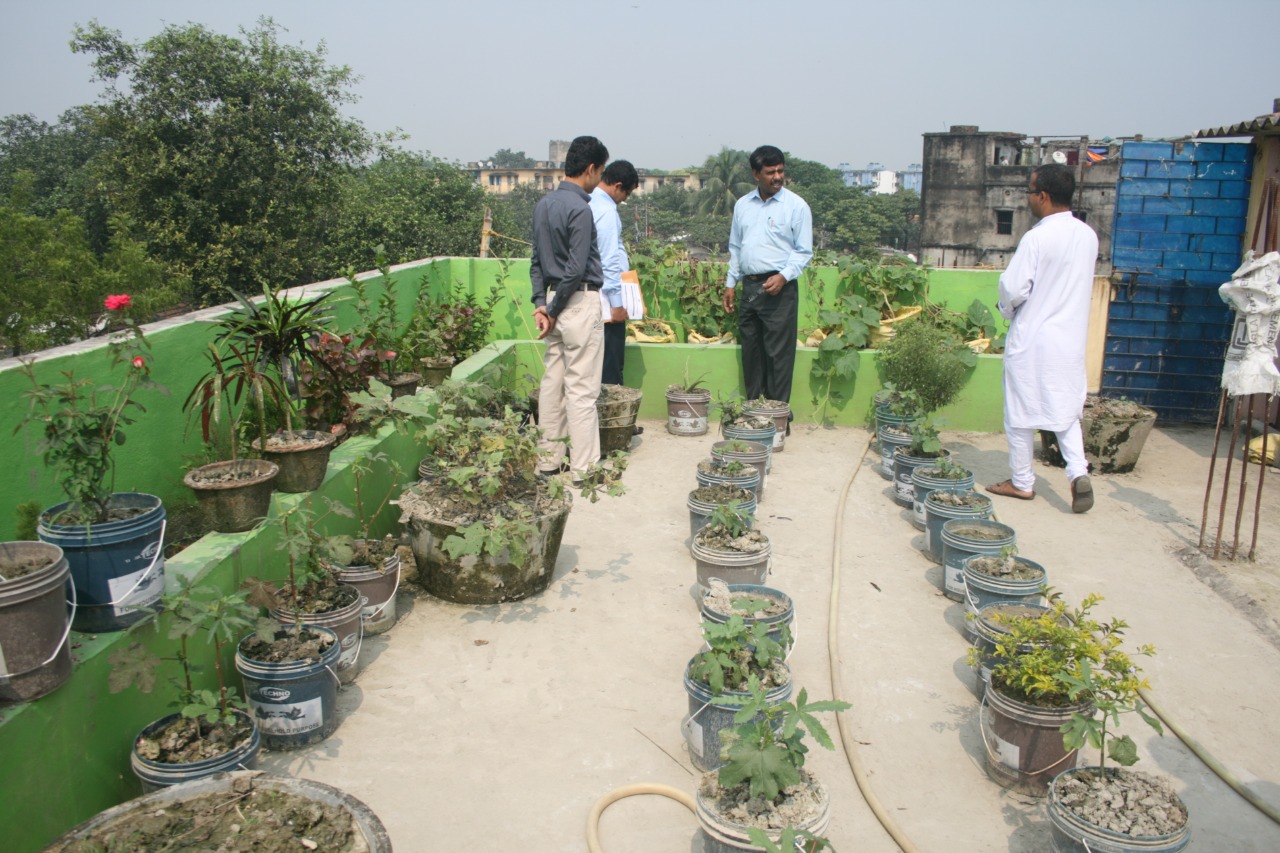 Roof top kitchen garden  Boinchtala upendranath prathamik vidyalaya
Mid Day Meal Programme
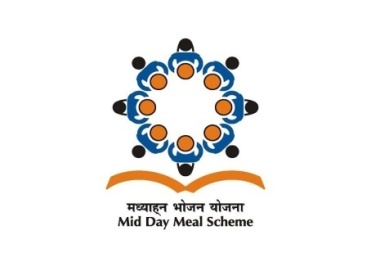 KITCHEN GARDEN
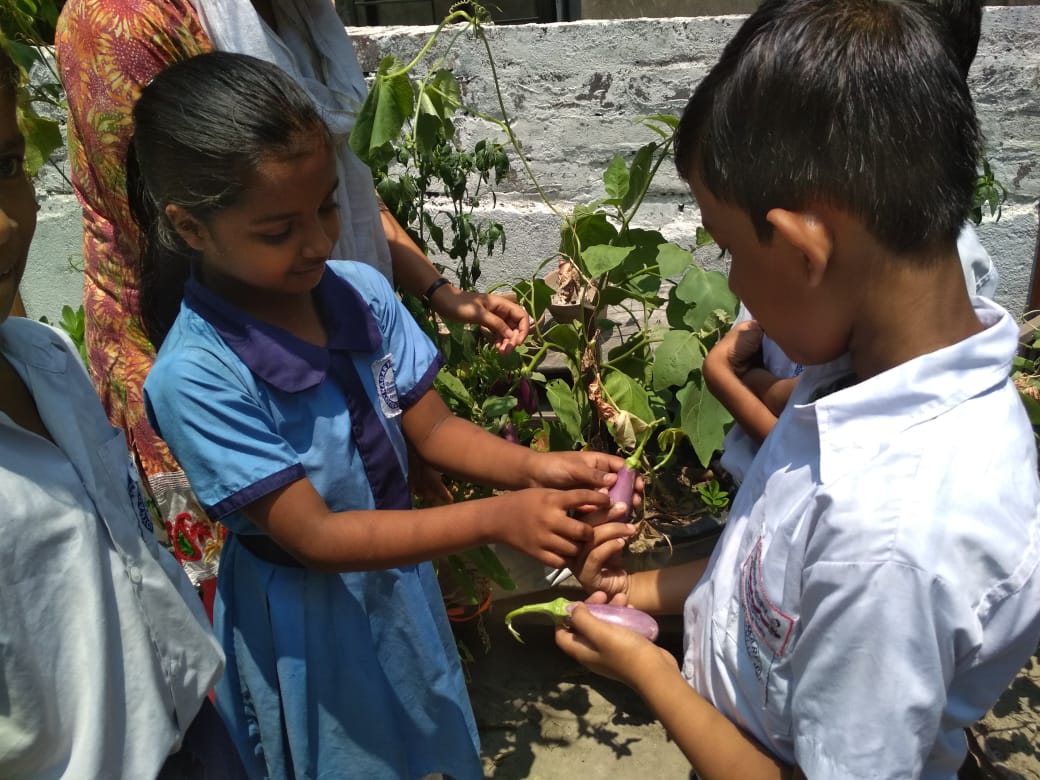 Bijoynagar GSFP school, Kolkata
Mid Day Meal Programme
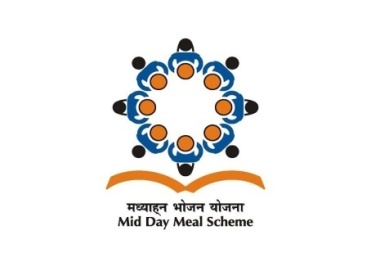 DINING HALL
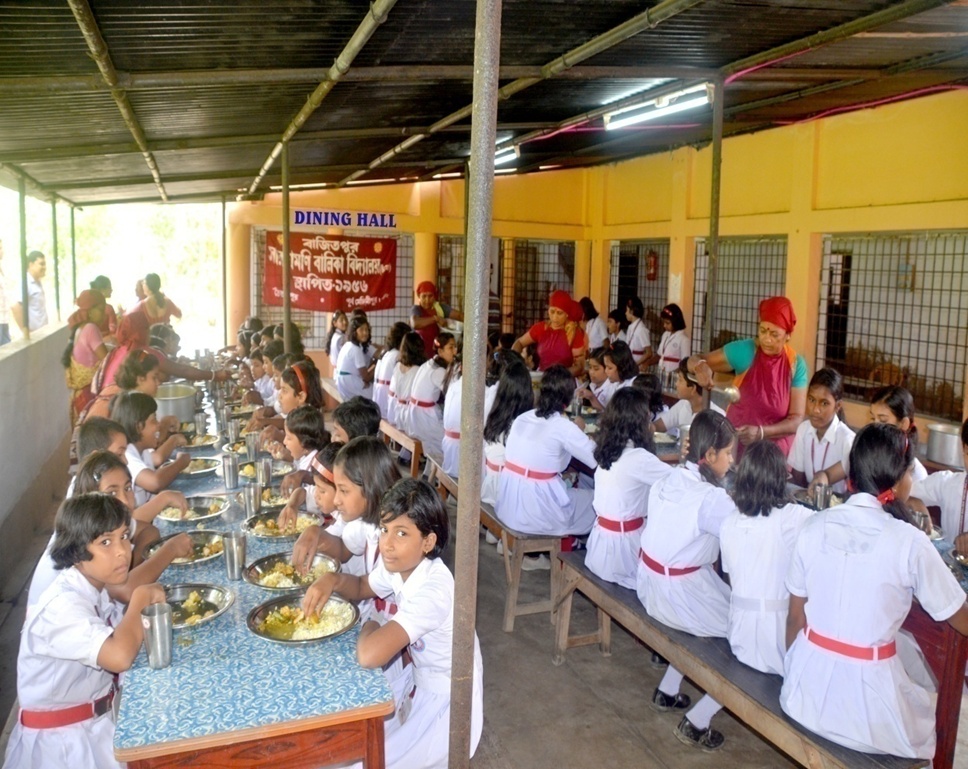 Saradamoni Balika Vidyalaya, Bajitpur, Purba Medinipur
Mid Day Meal Programme
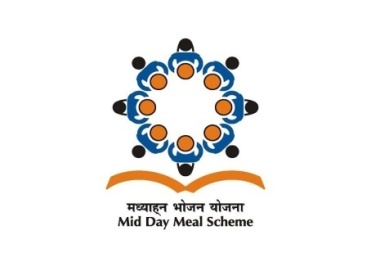 HAND WASHING
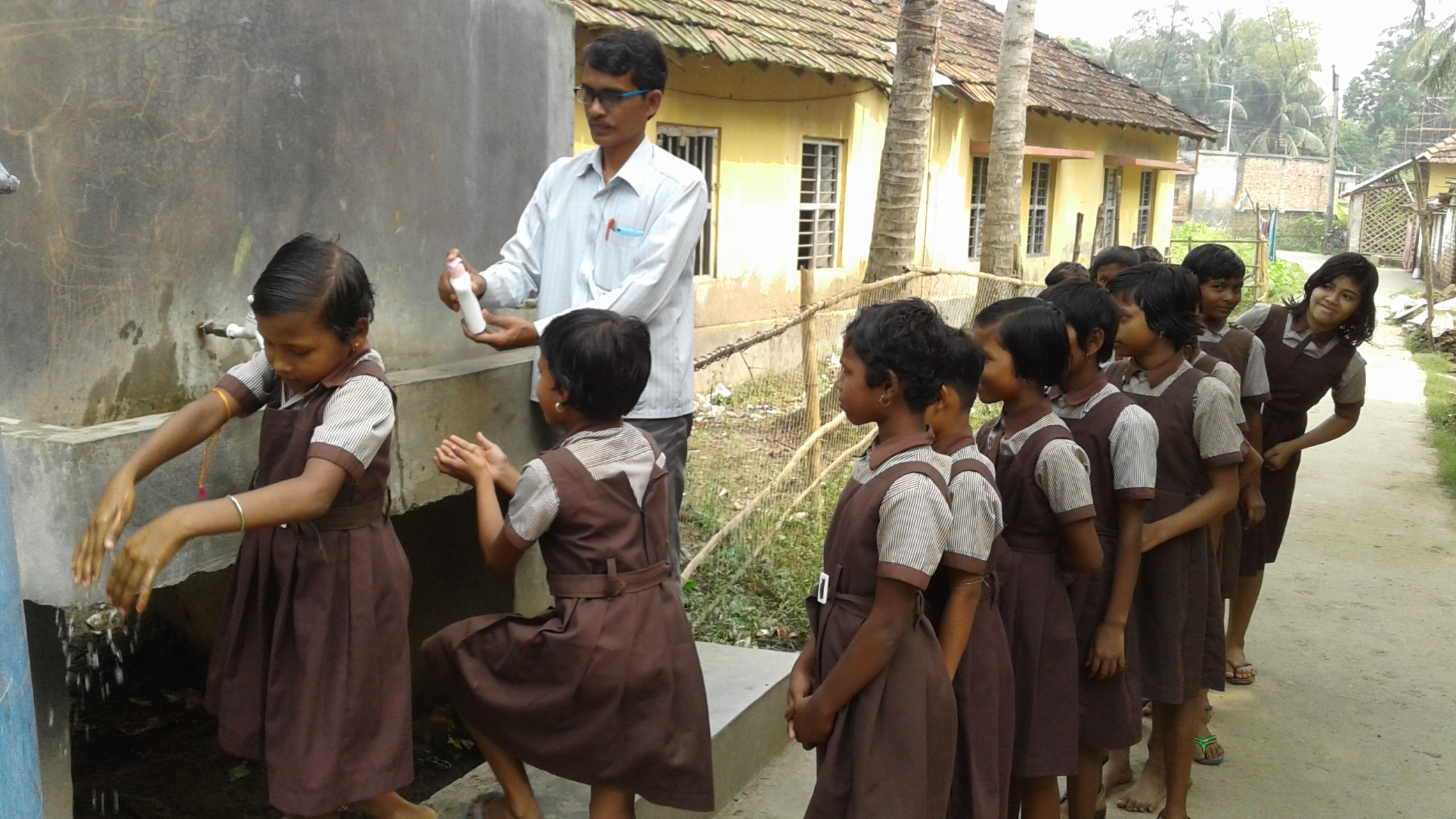 CHUNAKHALI SUHAS SMRITY PRY SCHOOL,Nandakumar Block, Purba Medinipur
21
Mid Day Meal Programme
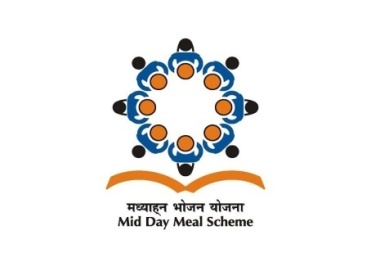 Tasting of Food Samples
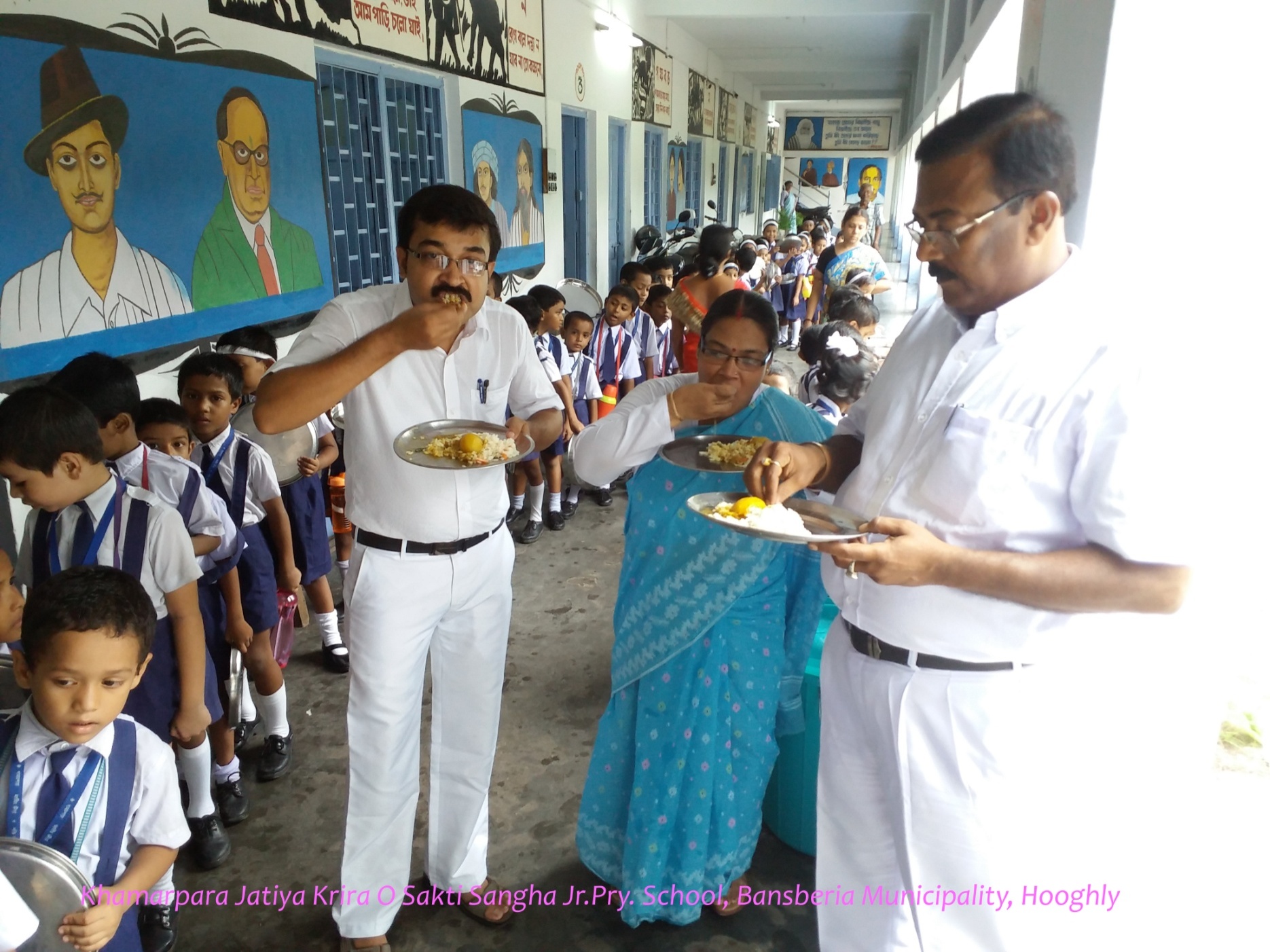 22
Mid Day Meal Programme
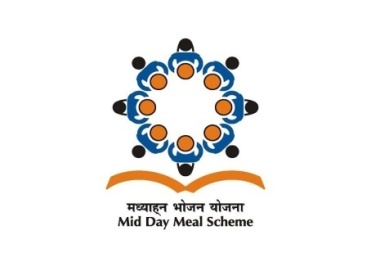 Distribution of Kitchen Device at Mahishadal Block, Purba Medinipur
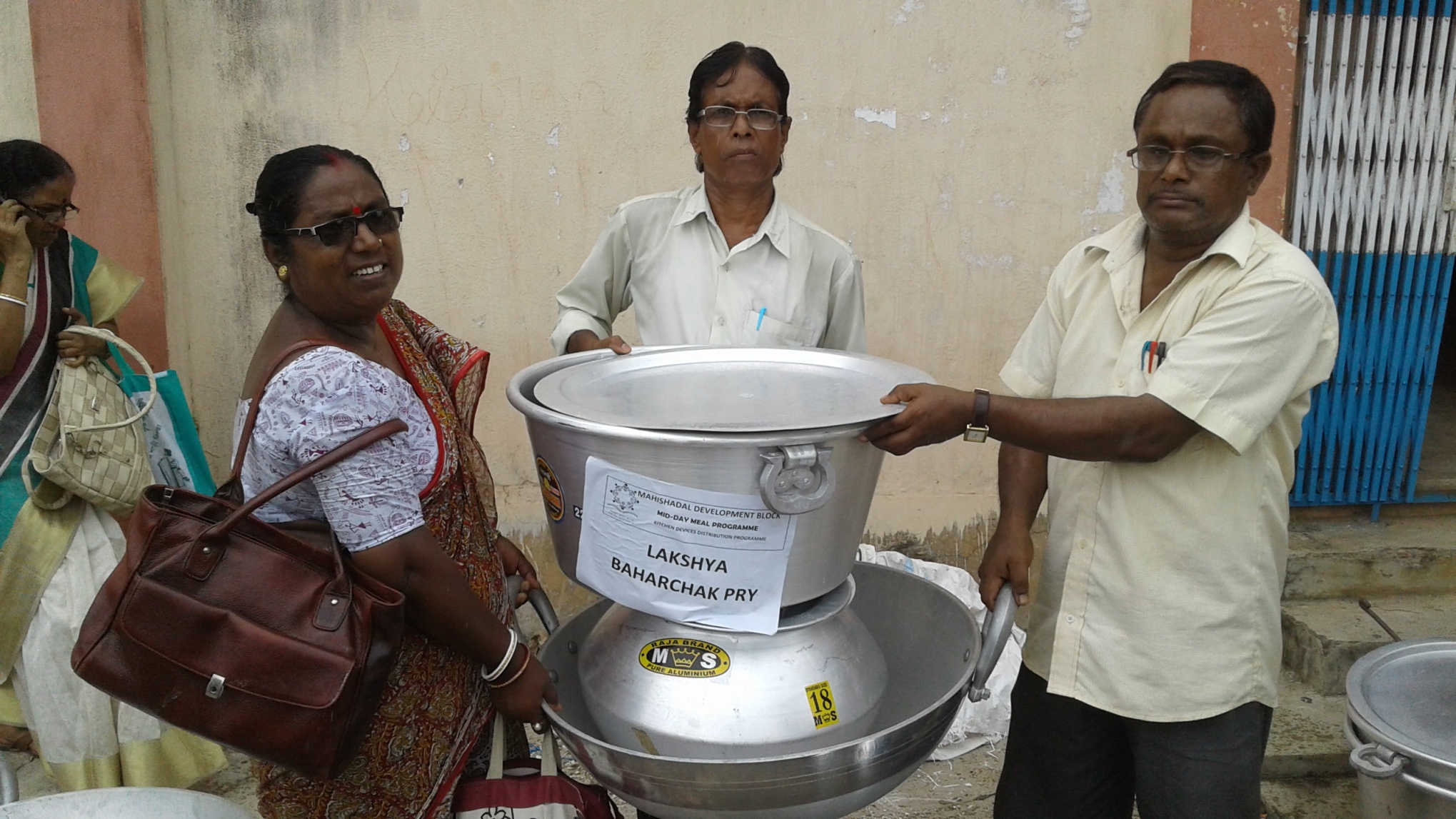 Mid Day Meal Programme
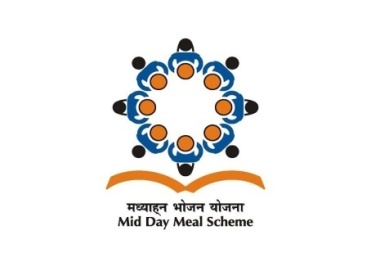 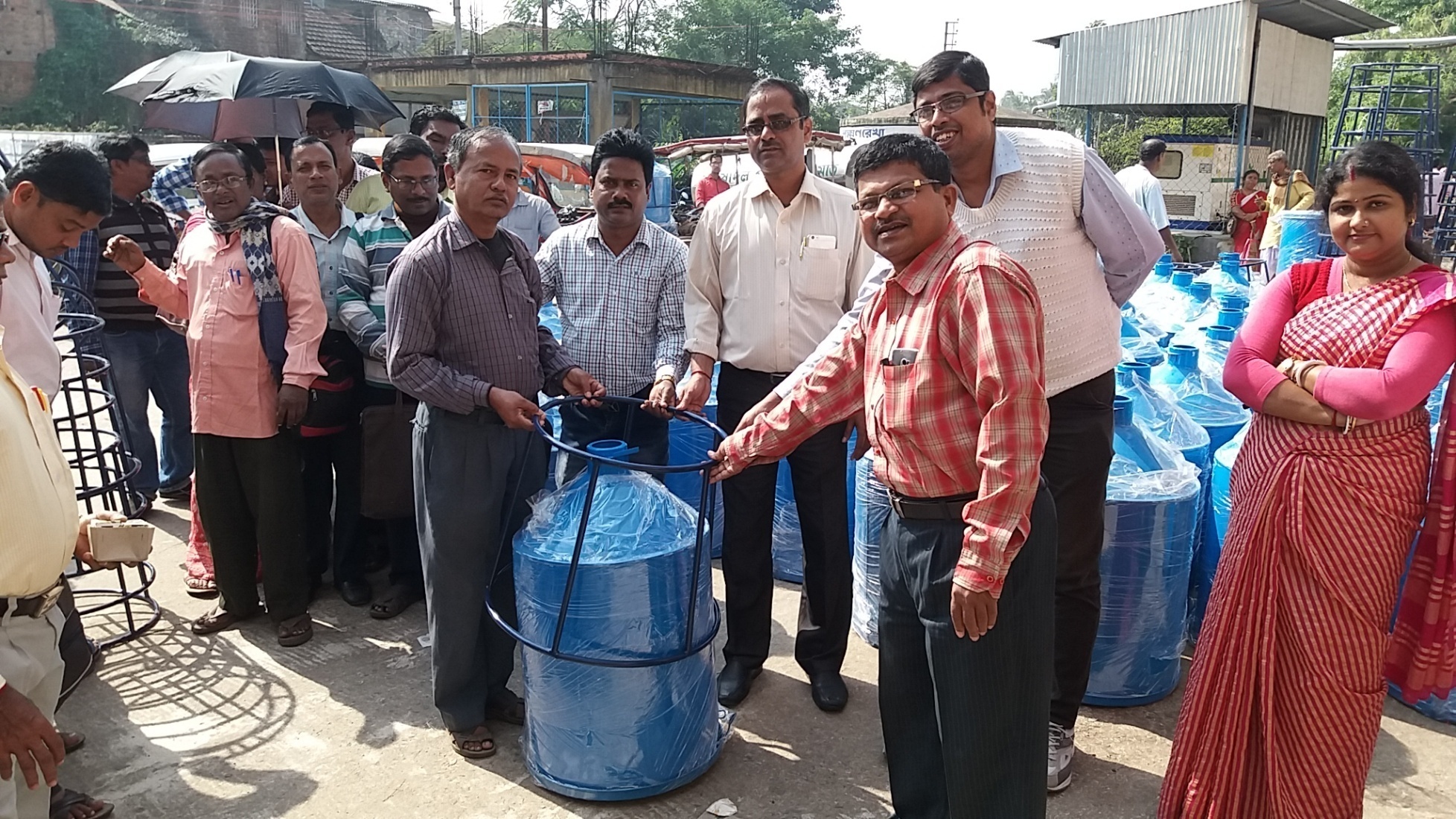 Distribution of Rice container at Mahishadal Block, Purba Medinipur
Mid Day Meal Programme
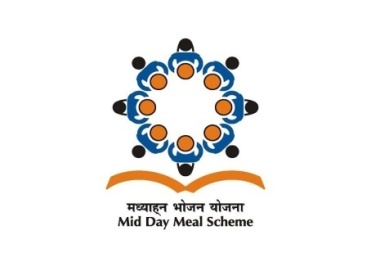 Cook cum helpers cooking with Appron and Head Gears, Hooghly
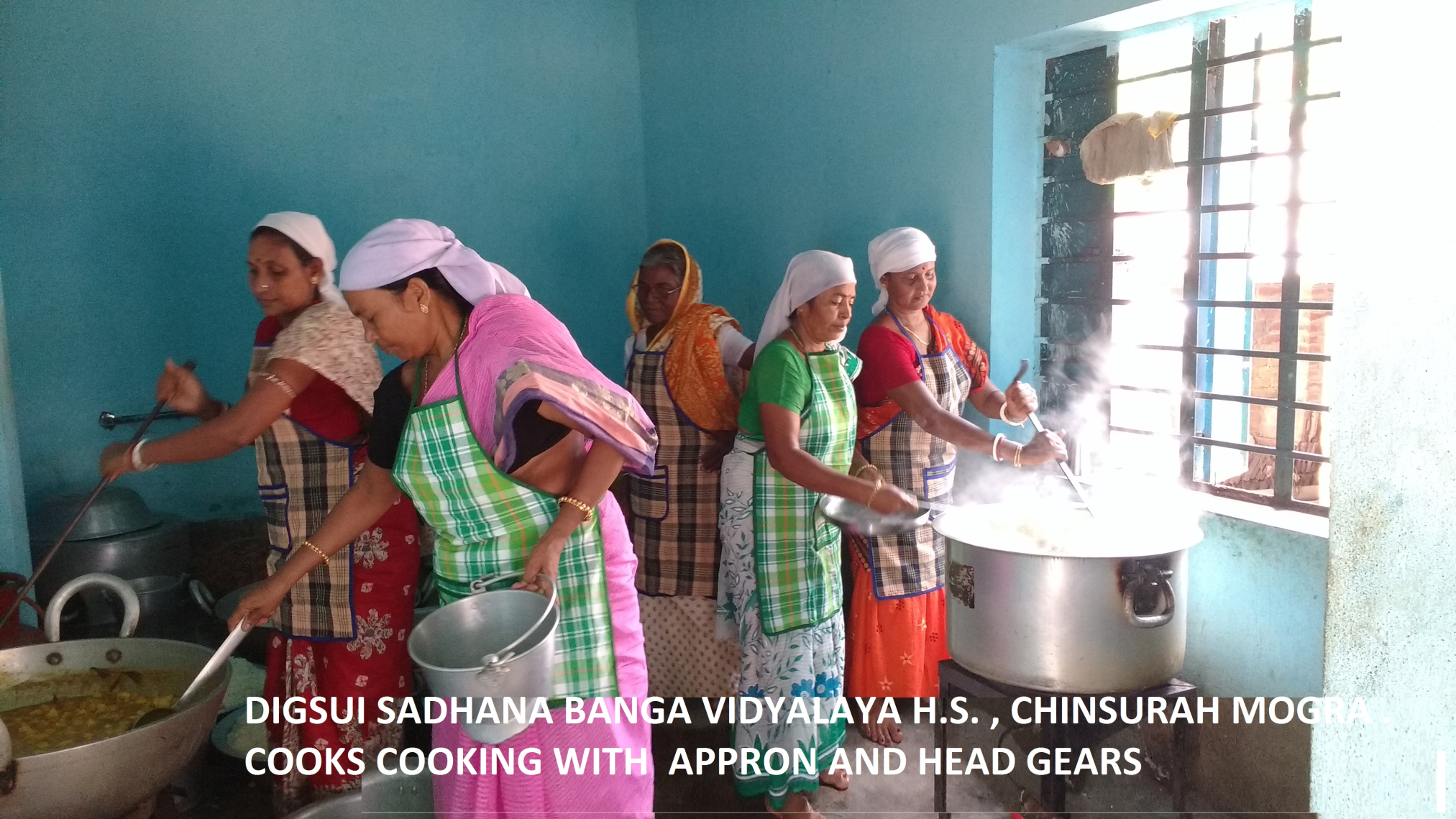 Mid Day Meal Programme
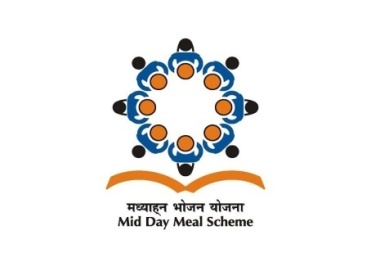 Training of Cook cum helpers by Hotel Management Institute, Hooghly
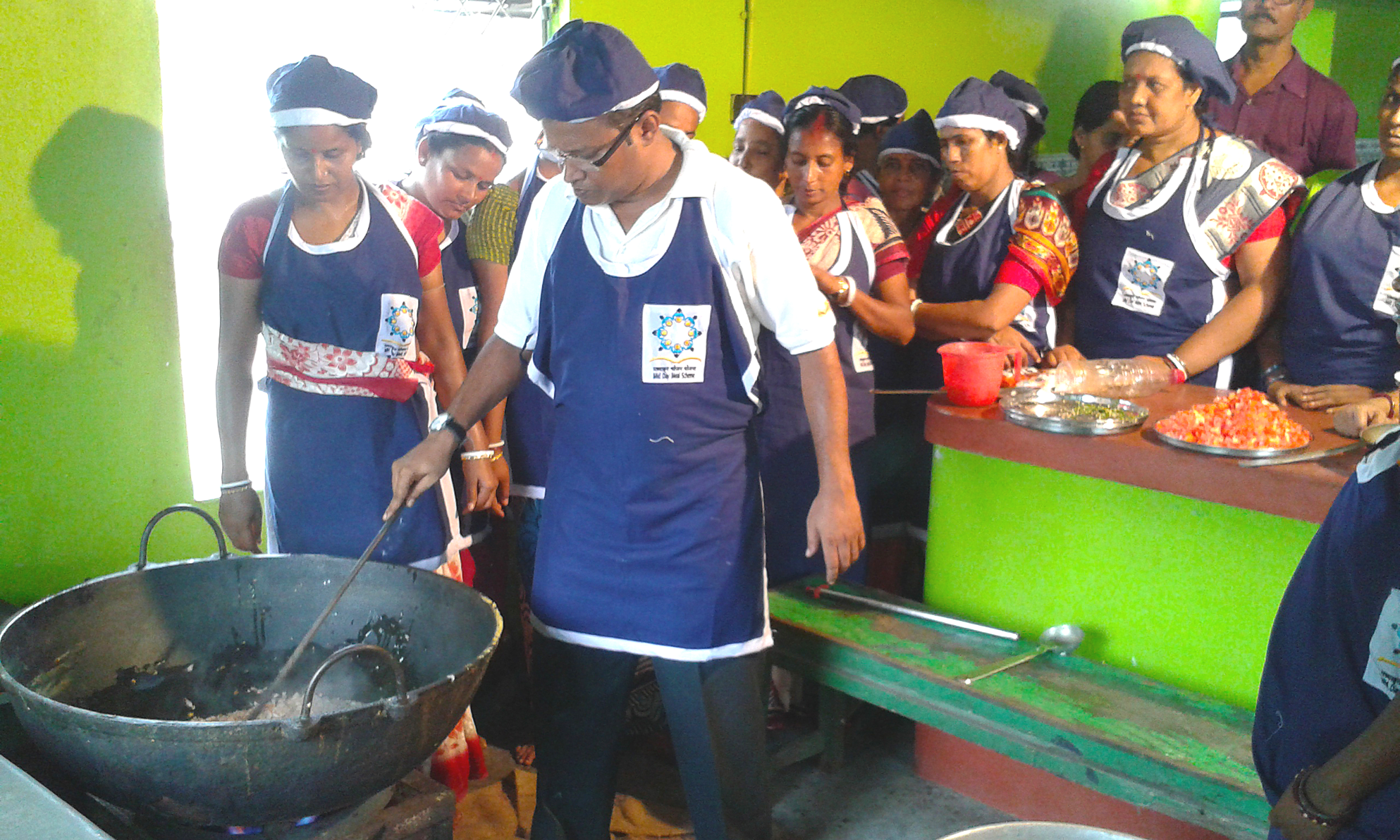 Mid Day Meal Programme
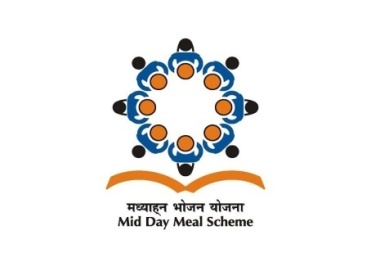 MDM Awareness Campaign on 26th January, East Medinipur
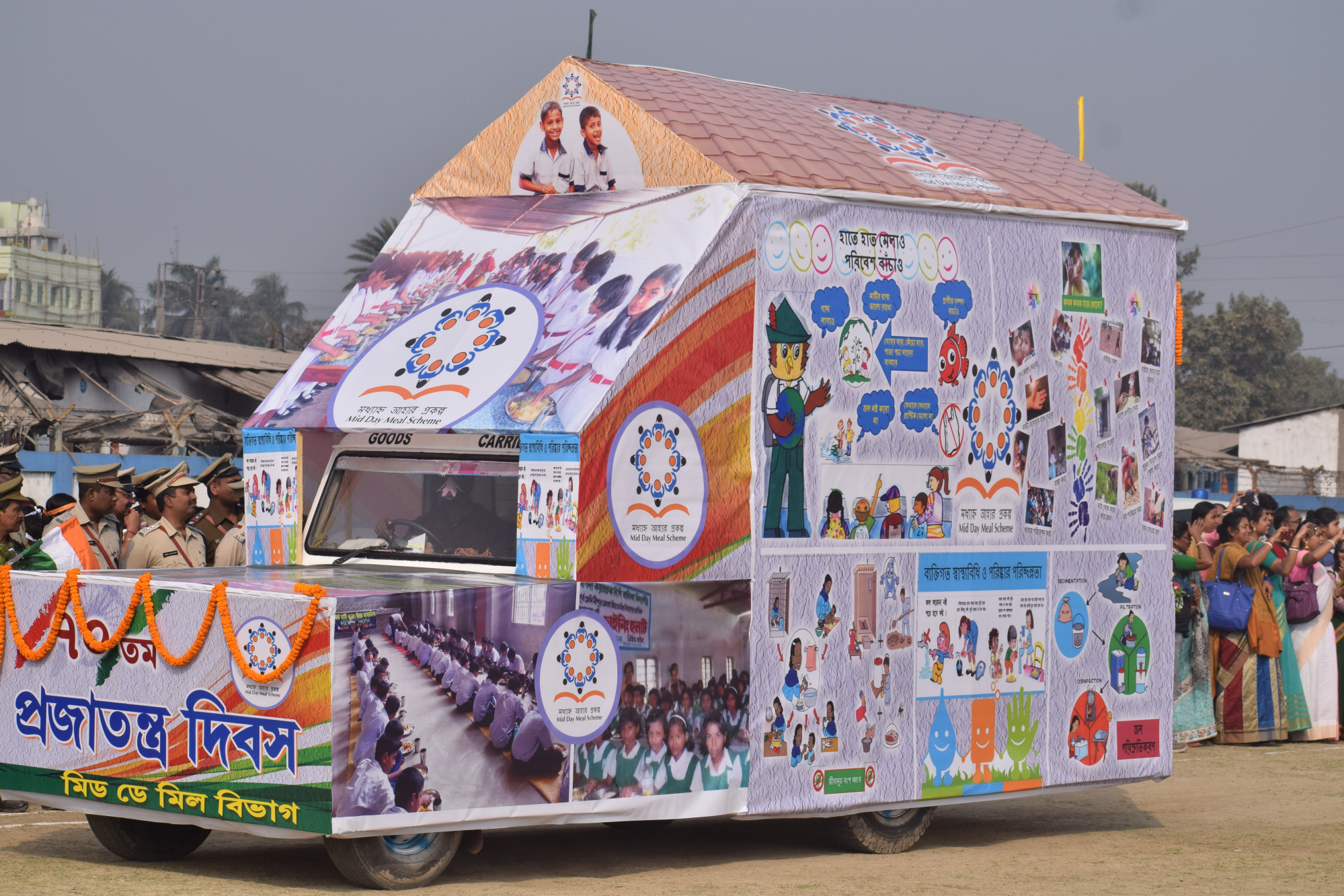 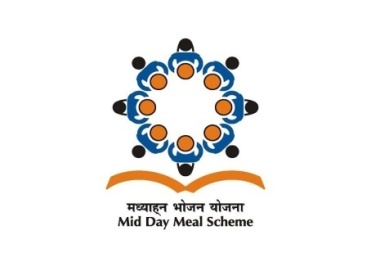 THANK YOU
Govt. of West Bengal 
School Education Department
Mid Day Meal Section